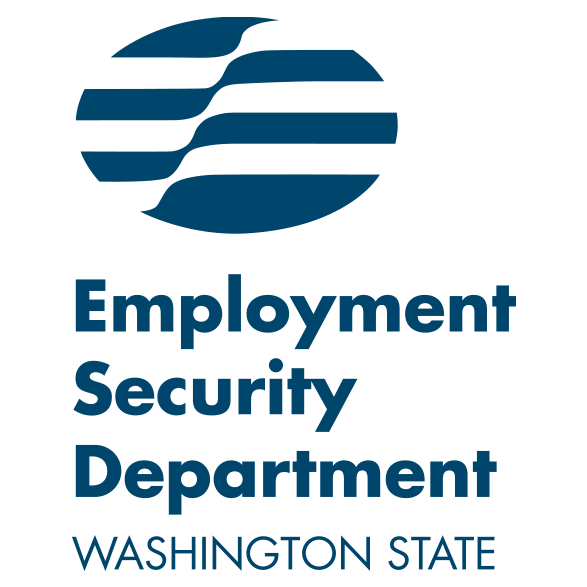 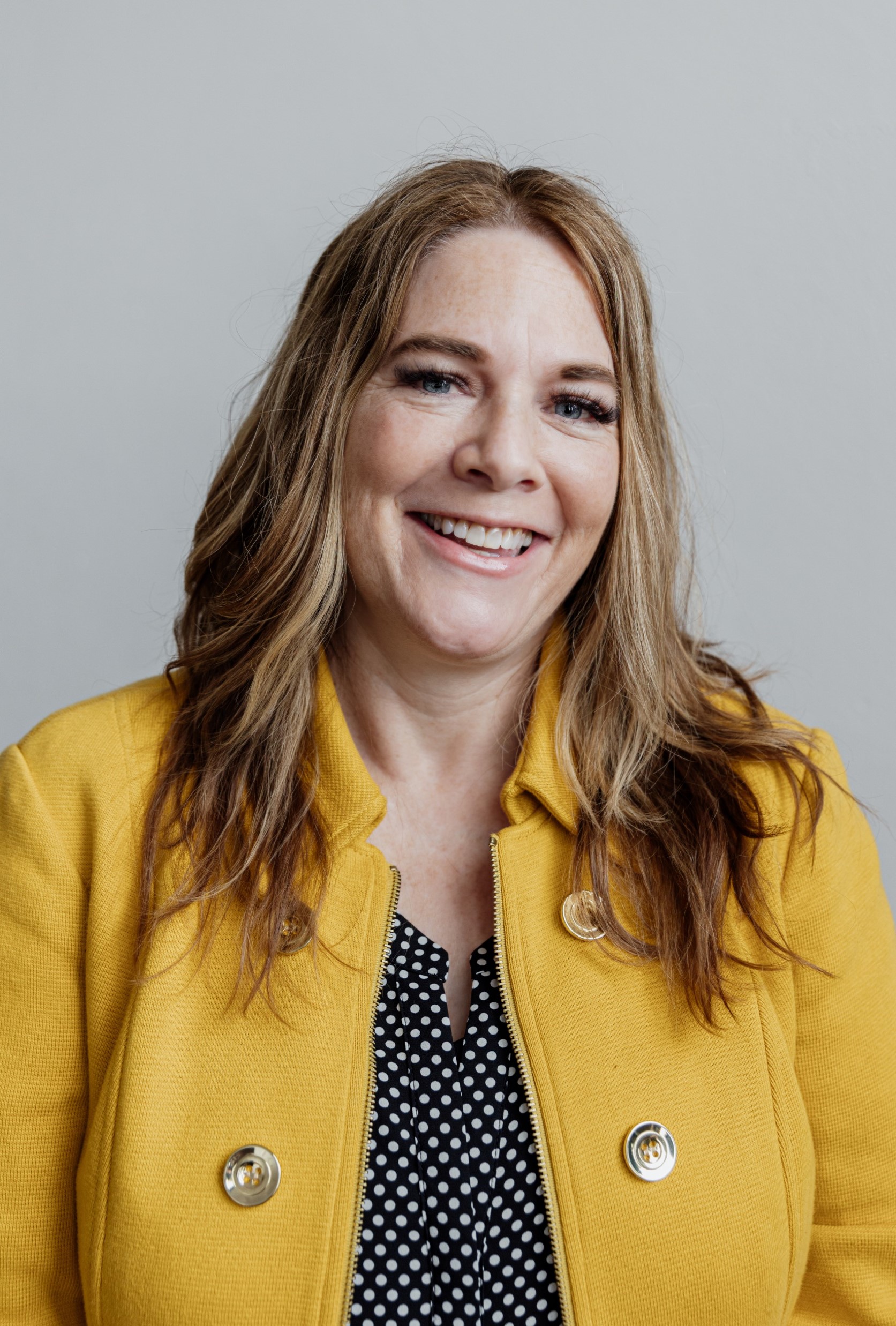 Cami Feek:
Making Herstory
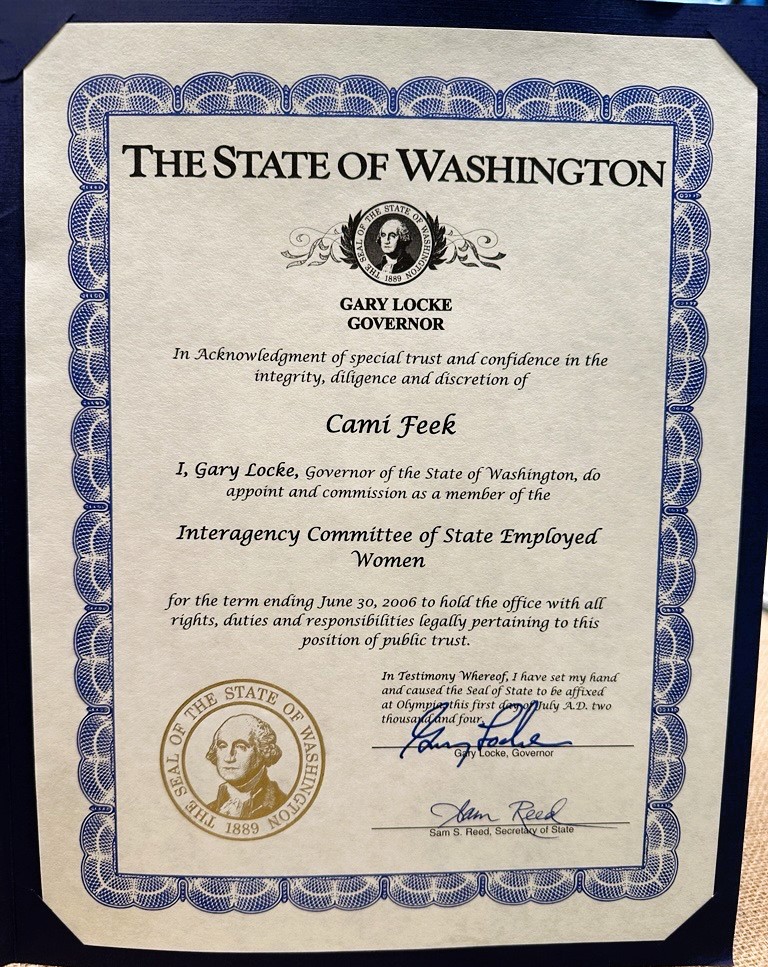 I’m One of You!
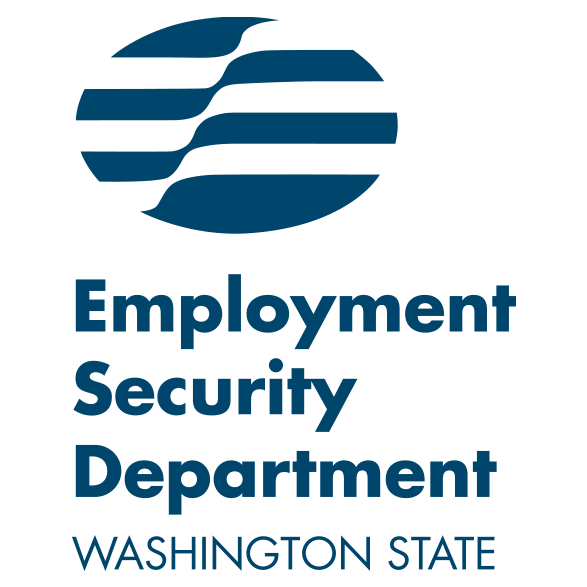 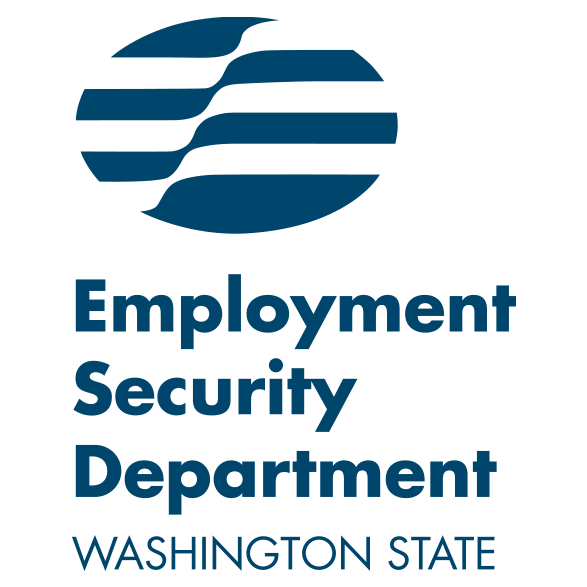 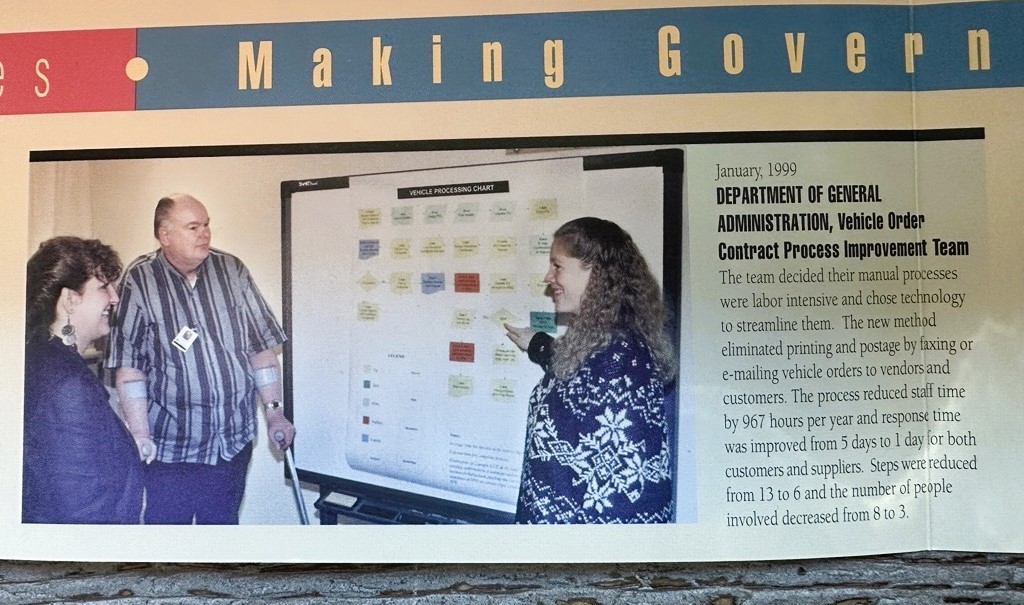 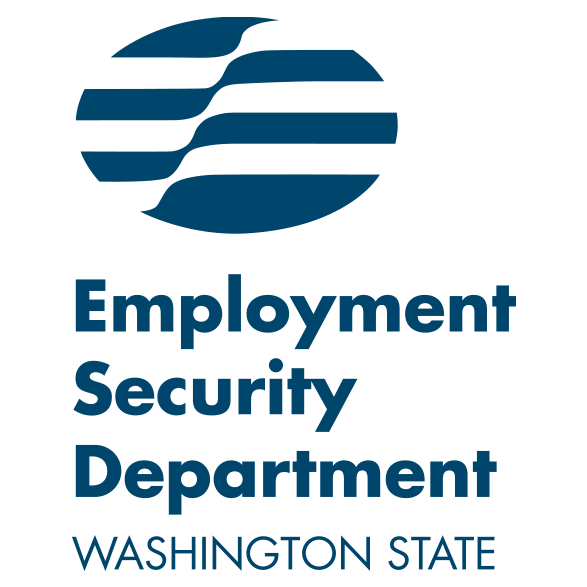 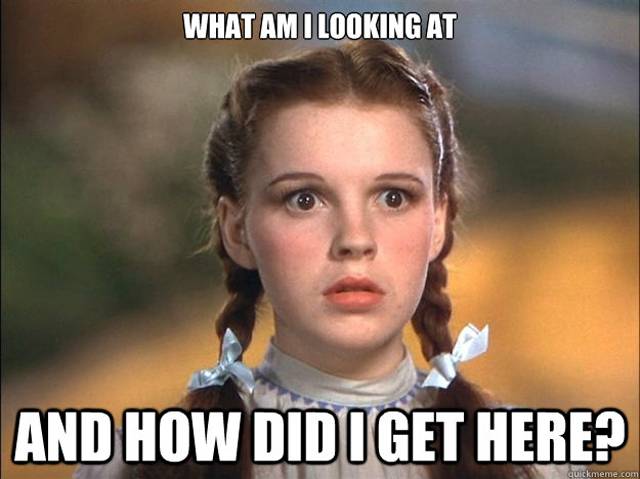 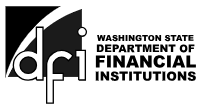 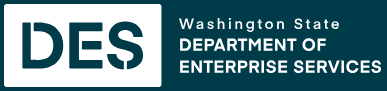 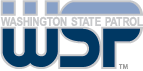 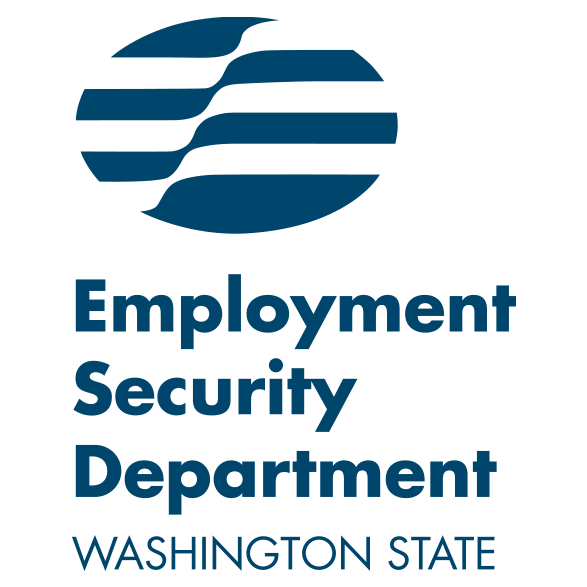 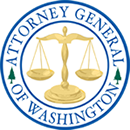 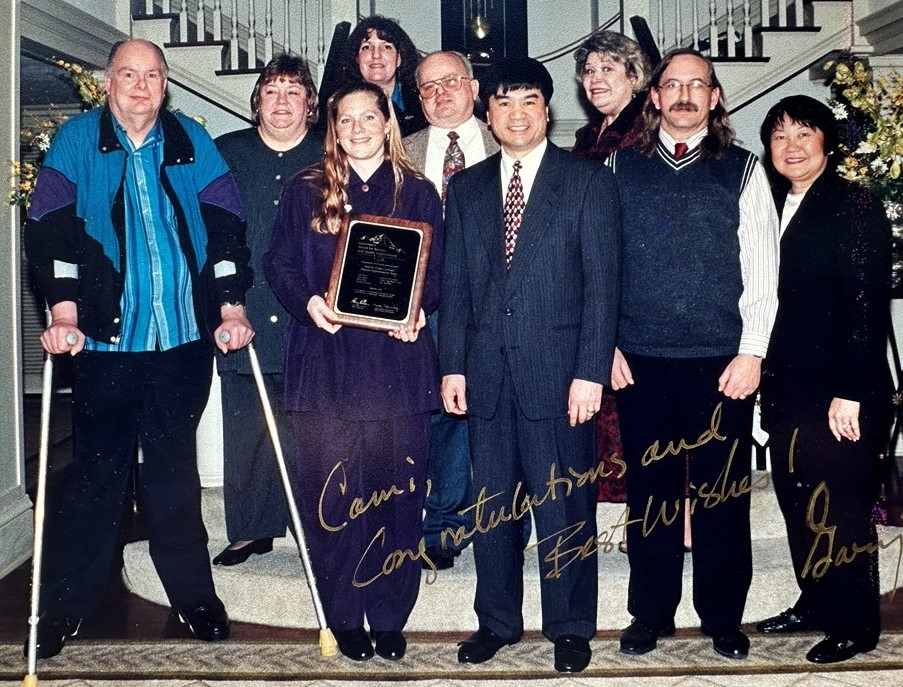 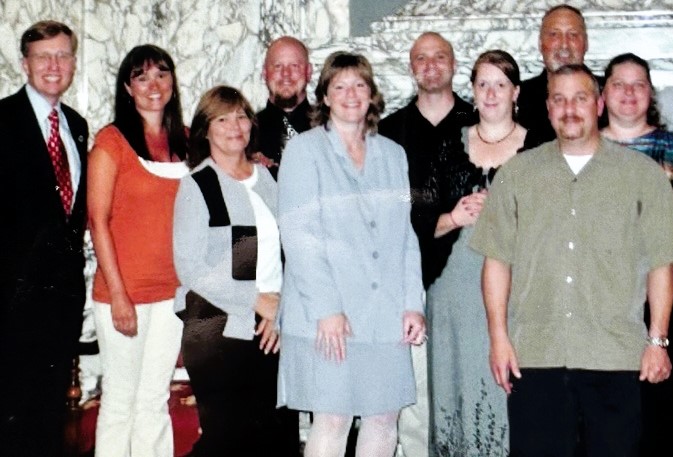 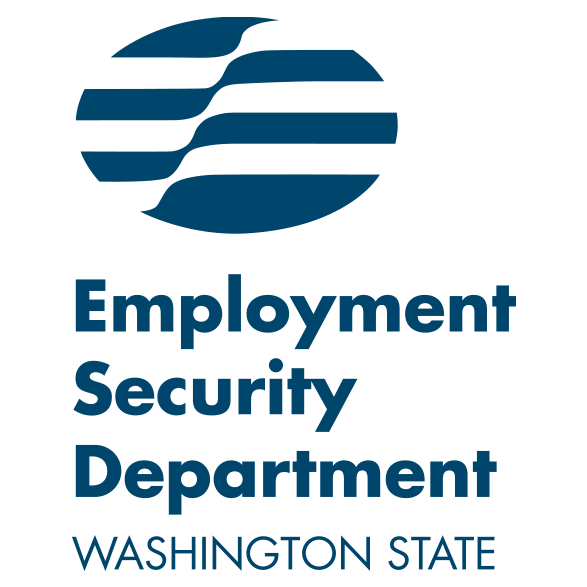 Be yourself.
Be engaged.
Be a coach.
Be humble.
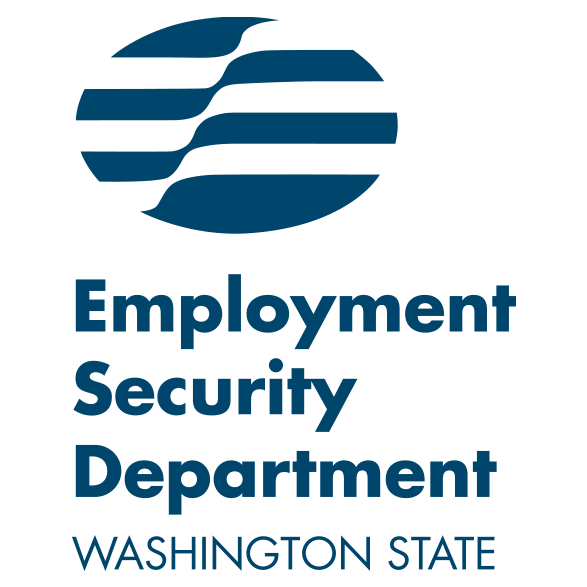 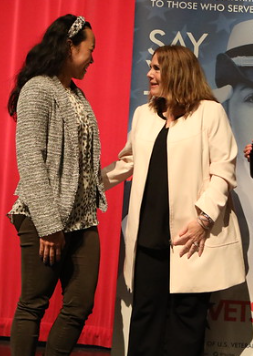 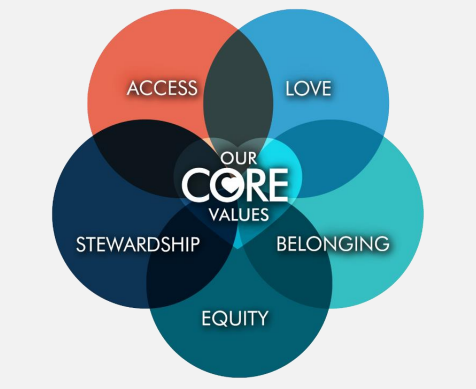 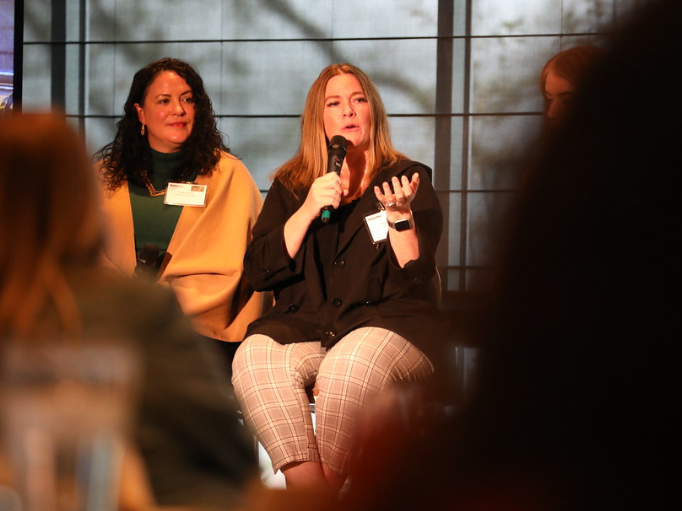 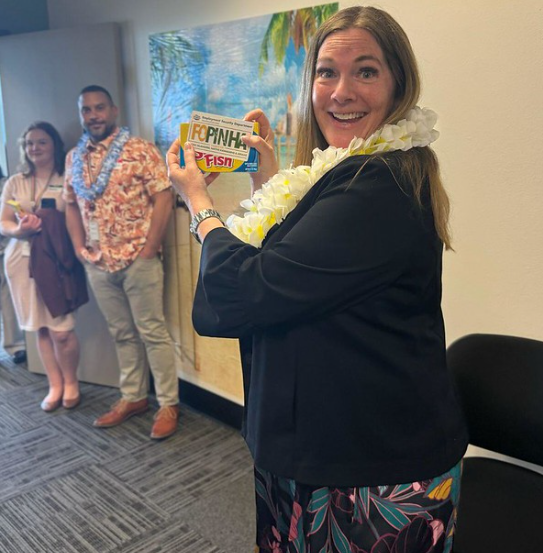 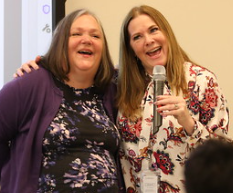 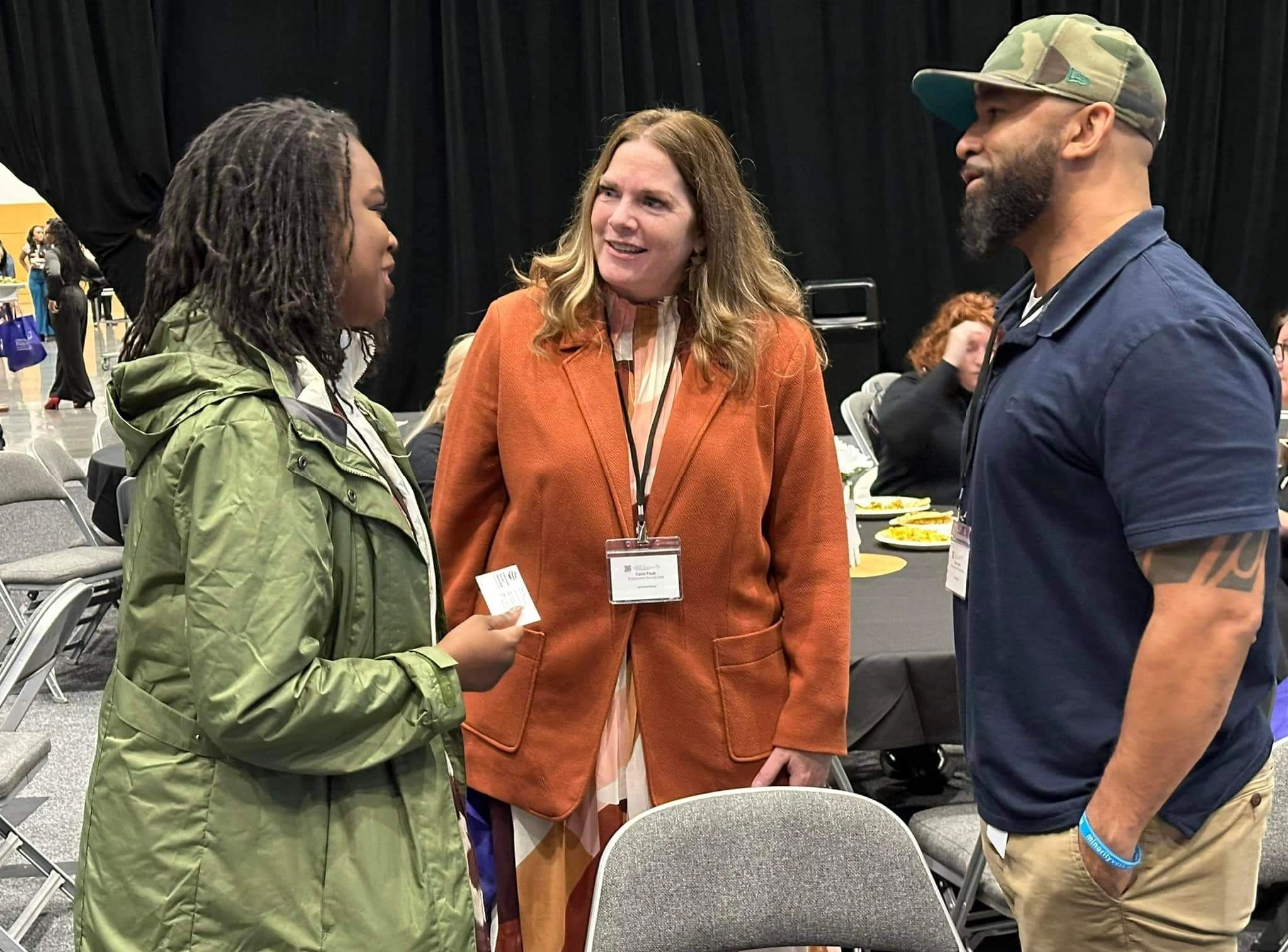 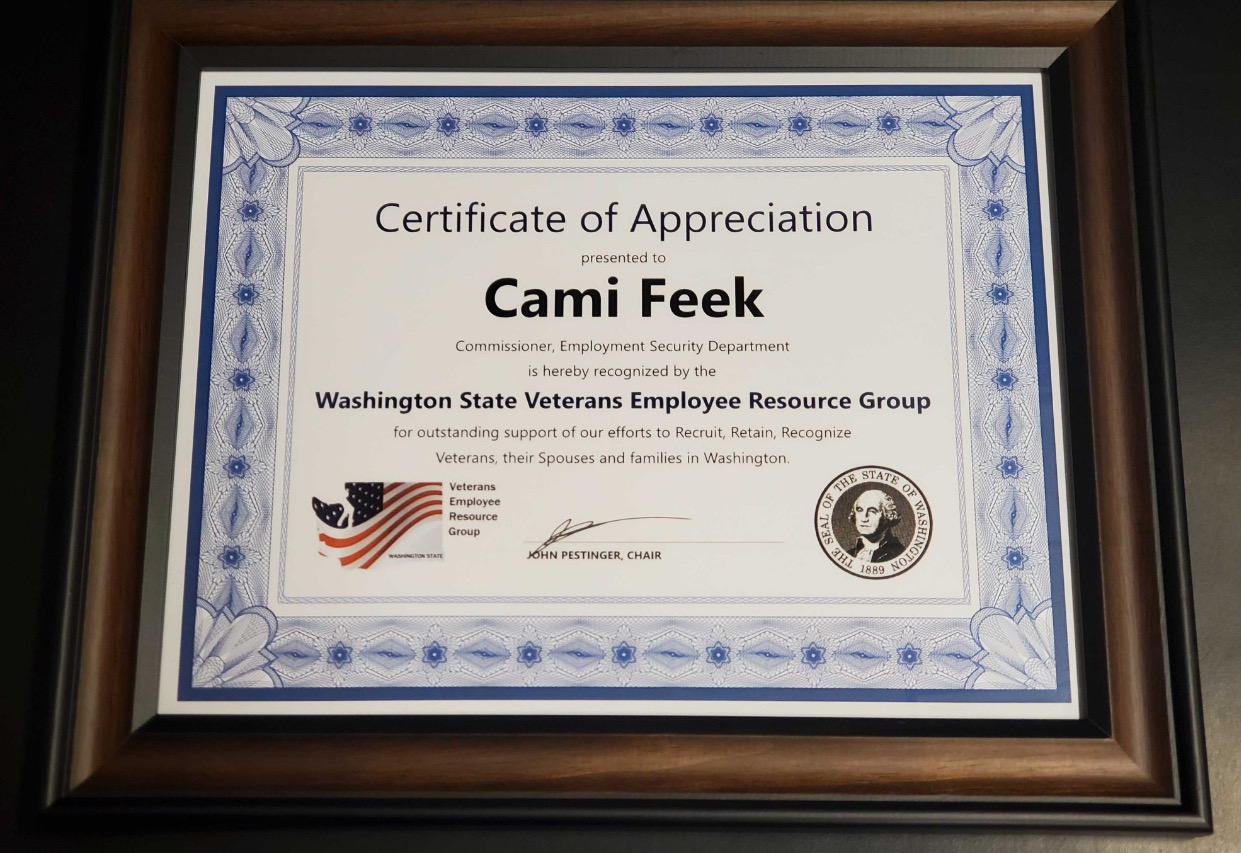 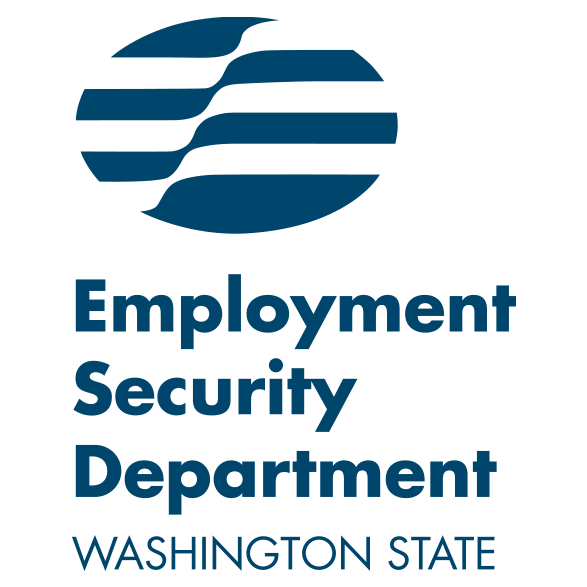 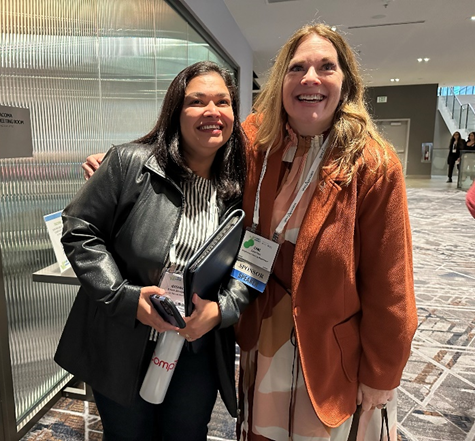 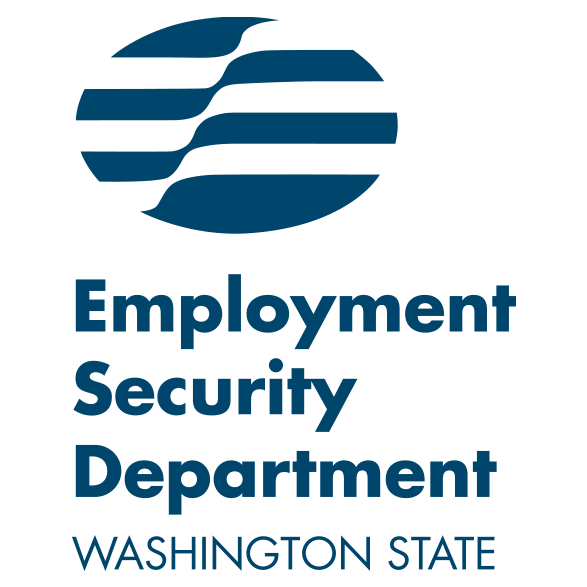 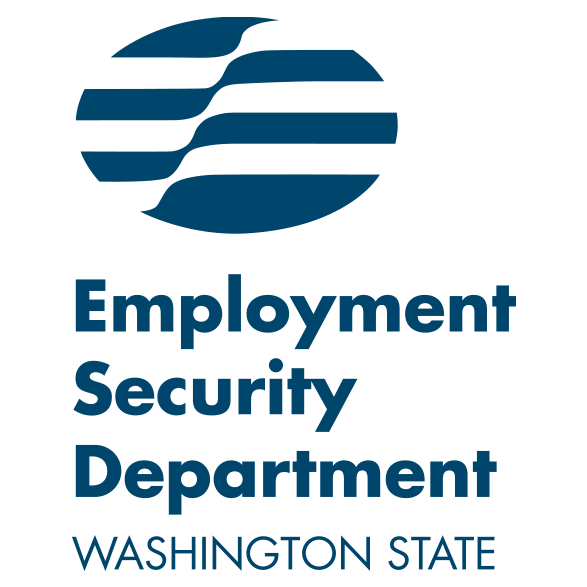 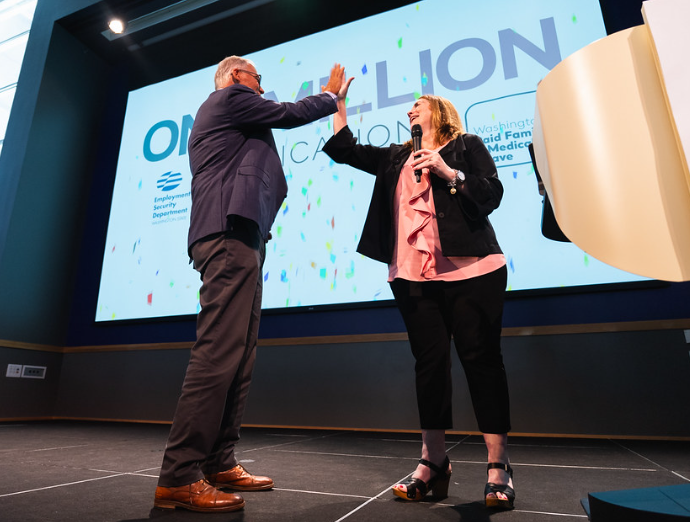 Thank You!